High-temperature Radiolysis of Modified Lithium Orthosilicate Pebbles with Additions of Titanium Dioxide
A. Zarinsa*, G. Kizanea, A. Supea, R. Knitterb, M. H.H. Kolbb, O. Leysb, L. Baumanec, D. Conkaa and O. Valtenbergsa. 
aUniversity of Latvia, Institute of Chemical Physics, Laboratory of Radiation Chemistry of Solid State,  Kronvalda 4, LV-1010, Riga, Latvia.bKarlsruhe Institute of Technology, Institute for Applied Materials (IAM-WPT), 76021, Karlsruhe, Germany.cLatvian Institute of Organic Synthesis, Aizkraukles 21, LV-1006, Riga, Latvia.
For the ITER Helium Cooled Pebble Bed (HCPB) Test Blanket Module (TBM) two tritium breeding ceramic have been designed:
1) Reference composition: Li4SiO4 pebbles with 10 mol% Li2SiO3
2) Modified composition: Li4SiO4 pebbles with 10-30 mol% Li2TiO3

AIM OF WORK: 
Investigation of the high-temperature radiolysis of the modified Li4SiO4 pebbles with different contents of Li2TiO3 for the first time, in order to estimate radiation stability.
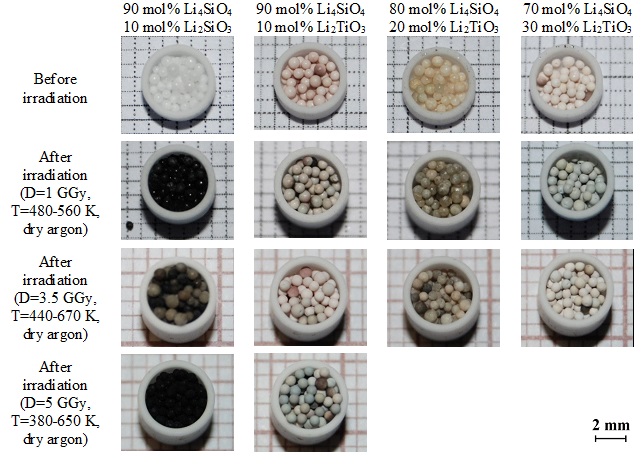 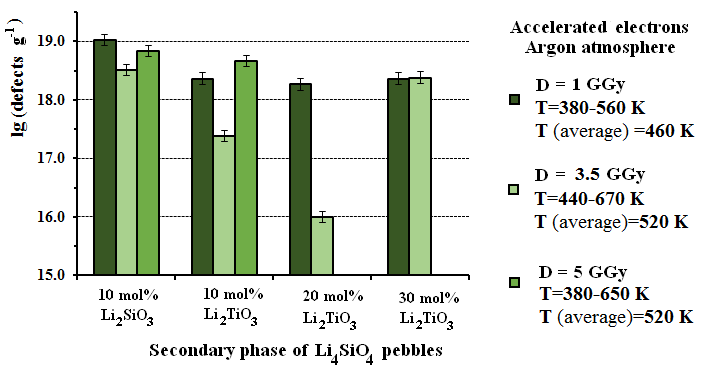 Photographs of the reference and modified Li4SiO4 pebbles before and after irradiation with accelerated electrons.
MAIN CONCLUSIONS:
The modified Li4SiO4 pebbles with 10-30 mol% Li2TiO3 have slightly higher radiation stability in comparison to the reference Li4SiO4 pebbles with 10 mol% Li2SiO3.
The modified pebbles have the potential to combine the advantages of Li4SiO4 and Li2TiO3 as a tritium breeding ceramic for the HCPB TBM.
Total concentration of paramagnetic radiation-induced defects and radiolysis products in the different samples after irradiation.